GÖSTERİ KONTROL AJANI İLE ÖLÜM İDDİASI BULUNAN BİR OLGU
Prof. Dr. M. Taner Gören
Prof. Dr. Ümit Biçer
Prof. Dr. Tunçalp Demir
Doç. Dr. Gökhan Ersoy
Yrd. Doç. Dr. Ümit Ünüvar
Dosyanın tarafımıza geliş sebebi diğer bir rapora olan itirazdır.
Başvuruyu İrfan Tuna’nın kardeşi  yapmıştır.

	Ölenin midesinde biber gazı etken maddeleri olan kapsaisin ve dihidrokapsaisin bulunduğunu,
Adli Tıp Kurumu raporunda İrfan Tuna’nın kalp krizinden öldüğü belirtildiği; ancak biber gazının bir etkisi olup olmadığı konusunda bir tartışma  ve tespit  yapılmadığını
Dava dosyası içeriği evrakların yukarıda belirtilen raporlarla birlikte değerlendirilmesini, bu şekilde: 
ölüm nedeninin, 
söz konusu raporların yeterli olup olmadığının,
biber gazının ölümle illiyet bağının bulunup bulunmadığının,
söz konusu raporlarda yer almayan, değerlendirilmeyen hususlar var ise bunların nelerden ibaret olduğunun, 
raporlarda yanlış, eksik bir değerlendirme bulunup bulunmadığının 

	açıklığa kavuşturulmasını talep etmektedir.
OLAY GELİŞİMİ
112 hattına saat 00:00 – 01:00 arası ihbar gelir.
Sağlık ekipleri, kişiyi ölü olarak bulur.

Bulunduğunda;
İş yerinin birinci katında 
Sırt üstü yatar pozisyondadır.
Olay yeri incelemesinde dikkat çekici bir özellik yoktur.
Her hangi bir dağınıklık yoktur.

Çöp kovasında dört adet bira kutusu vardır.

Tanık ifadeleri, akşam evden işe gidip, iş yerinde ölen birini tanımlamaktadır:
Eşinin ifadesi:
«İ… T….  yaklaşık 5 yıldan beri …..Dershanesi’nde temizlik görevlisi olarak çalışırdı. 6 aydan beri de gece çalışmaya başlamıştı. 05.06.2013 günü saat 18.00 sıralarında işe gitmek üzere Sincan’daki evimizden çıkarak gitti. 06.06.2013 günü saat 05.30 sıralarında rahatsızlandığı söylenerek Numune Hastanesi’ne çağırdılar, hastaneye gittiğimde rahmetli olduğunu öğrendim. Eşimin daha önceleri herhangi bir ameliyat geçirmedi. Yalnız ölmeden 3 gün önce kalbinin sıkıştığını söylüyordu. Kendisine hastaneye gidip tedavi ol dememe rağmen bir türlü muayene olmaya götüremedim.»
ADLİ TIBBİ İNCELEMELER
Adli Tıbbi İnceleme-1: Dış Muayenede özellik yoktur.
Ölüm sonrası bulgular, olayla ve bulunma pozisyonu ile uyumludur.
Siyanoze görünüm
Kolda iğne izi
Ağızda az miktarda köpüklü sıvı
Adli Tıbbi İnceleme-2: Otopside travmaya dair bir bulgu izlenmez.
Organ ağırlıkları hafif yüksek

Midede ve özofagus lümeninde çok az miktarda sıvı gıda
Kalp incelemesinde bir takım bulgular mevcuttur.
Kalp 435 gr ağırlığındadır. 
Aortta yaygın atherom plakları saptanmıştır. 
Sol inen koroner arter lümeninde trombüsle uyumlu olabilecek görünüm 
Diğer koroner arter lümenleri açık ve ateromlu İnterventriküler septum arka yüzünde 5x3 cm ebadında koyu şarabi renkte alan
Histopatolojik inceleme bu bulgulara katkıda bulunmuştur.
Kalpte hafif şiddette perivasküler fibrozis,

Koroner arter kesitlerinde lümeni %95-98 oranında tıkayan, yer yer kalsifiye aterom plağı
[Speaker Notes: Beyin, beyincik, beyin sapı: konjesyon; Akciğer: amfizamatöz değişiklikler, İntraalveolar kanama, ödem, konjesyon; Böbrek: konjesyon; Karaciğer: %50-60 oranında steatoz, konjesyon]
Otopsi sırasında biber gazı iddiası bilinmektedir.
«Analizi istenen tüm numunelerde biber gazı etken maddesi aranması ve genel ilaç taraması yapılması..»
Otopsi sırasında alınan biyolojik örnekler:
Kan, 
İdrar, 
İçeriği ile birlikte mide, 
Muhafaza amaçlı göz içi sıvısı ve iç organ parçaları
Toksikolojik analizde pozitif bir bulgu vardır:
Kanda alkol bulunmadığı, 
Kanda ve idrarda sistematikte aranan maddelerin, ilaç etken maddelerinin ve biber gazı etken maddesinin bulunmadığı,
Mide muhteviyatında sistematikteki maddelerin, ilaç etken maddelerinin bulunmadığını 
Biber gazı etken maddelerinden kapsaisin ve dihidrokapsaisin bulunduğu,
Çift laboratuvar çalışması yapılmaya çalışılmıştır:
Kan ve içeriği ile birlikte mide örneğinde biber gazı etken maddesinin aranması için söz konusu materyallerin İstanbul Adli Tıp kurumu Başkanlığı’na gönderildiği; 
	«Kanda; capsaicine arandığı, bulunmadığı, midede capsaicine aranmadığı…»
Otopsiyi yapan hekimler ölüm sebebine belirlememiştir:
«Kişinin kesin ölüm sebebi hakkında kesin bir kanaate varılamamış ve otopsi raporu ve adli tahkikat dosyasının tamamı ile birlikte Adli Tıp Kurumu Başkanlığı … ilgili ihtisas kuruluna gönderilerek buradan görüş alınmasının uygun olabileceği»
Kurul Kararı:
… kişinin travmatik tesirle öldüğünün tıbbi delillerinin bulunmadığı,
… ölümün meydana geliş şekli de dikkate alındığında kişinin zehirlenerek öldüğünün tıbbi delillerinin bulunmadığı;
… kişinin ölümünün kalp damar hastalığı sonucu meydana gelmiş olduğu
[Speaker Notes: Toksikoloji için: Otopsisinde alınan doku örneklerinin Kimya İhtisas Dairesinde yapılan incelemesinde mide muhtevasında biber gazı etken maddesi kapsaisin  ve dihidrokapsaisin  bulunduğu, aranan toksik maddeler bulunmadığı, 

Ölüm sebebi için: Üç gündür kalp ağrısından şikayetinin olduğunu eşine söylediği, eşinin ısrarlarına rağmen doktora gitmediği, 06.06.2013 tarihinde çalıştığı dershanede ölü olarak bulunduğu bildirilen kişinin otopsisinde kalp ağırlığı ve duvar kalınlığında artma, aortta yaygın aterom plakları olduğu, sol inen koroner arter lümeninde trombüsle uyumlu olabilecek görünüm olduğu, sol sirkumflex arter ve sağ koroner arter lümenleri açık ve ateromlu olduğu, myokart kesitlerinde interventrikülerseptum arka yüzünde 5x3 cm ebadında koyu şarabi renkte alan olduğu, histopatolojik incelemede kalpte perivaskülerfibrozis, koroner arter kesitlerinde %95-98 oranında lümeni tıkayan, yer yer kalsifiye aterom plağı …]
Değerlendirmede öne çıkacak hususlar şunlardır:
Ölüm sebebi nedir?
Gaza maruz kalınmış mıdır?
Ölümün biber gazı ile ilişkisi var mıdır?
KİMYASAL GAZ MARUZİYETİ VAR MI?
Kişi, olayların geçtiği meydana yakın bir iş yerinde çalışmaktadır.
İş Yeri’ne ait Güvenlik kamerası görüntüleri vardır
3 ayrı kamera için Dvd-R Basit Ön İzleme Tutanağı’na Göre(Görüntüler tarafımıza sunulan belgeler arasında yoktur) 
 
Saat: 19.11.00’da insanların Selanik Caddesi üzerinde müdahaleden sonra koşuştuğu,
Saat: 19.25.32’de İrfan Tuna’nın Tuna Caddesi üzerinden sol taraftan koşarak iş yerine girdiği,
Saat: 19.58.18’de İrfan TUNA’nın binanın giriş kapısı önüne gelen şahsa kapıyı açıp içeriye aldıktan sonra kapıyı kilitleyip birlikte merdivenden yukarı çıktıkları,
Saatler geçer..
Saat: 23.28.18’de İrfan Tuna’nın yalnız dershaneden dışarıya çıkarak çömeldiği, daha sonra şahsın kaldırımın üzerinde gezindiği,

Saat: 23.39.52’de binaya girerek merdivenlerden yukarıya çıktığı,

Saat: 23.44.38’de asansöre bindiğinin görüldüğü bildirilmektedir. 

Saat: 00.18.00’de Dershanenin önüne ambulansın geldiği, sağlık ekiplerinin dershaneye girdikleri,
Göğüs Hastalıkları Uzmanı Görüşü;  
«…..Biber gazı akciğerler üzerinde toksik bir gaz olup bronş obstrüksiyonuna yol açabilmekte ve bunun sonucunda hipoksemi gelişebilmektedir. 
	Hipoksemi de miyokart hipoksisine ve enfarktüse yol açabilmektedir. 
	Yine biber gazına bağlı olarak hipertansiyon ve buna bağlı akciğer ödemi gelişebilmektedir.
Ancak bu olayda biber gazına maruz kaldığı belirtilmekte ise de; maruz kaldığı zaman ve net bir bilginin dosyada yer almaması, 	yakınlarının anlatımlarına göre olası bir iskemik kalp hastası olması, 
	ayrıca semptomların ve ölümün kişinin kapalı mekana girdikten 3 saat sonra başlaması 
ölümün biber gazına bağlı olmadığını 
düşündürtmektedir.”   
				Prof. Dr. Tunçalp Demir
Kalp Damar Hastalıkları Uzmanı Görüşü; 
İrfan Tuna’nın, görüntülerden elde edilen bilgilere göre, binaya girerek merdivenlerden yukarıya çıktığının görüldüğü saat olan  23.39.52 ile Dershanenin önüne 112 ambulansının geldiği saat olan 00.18 saatleri arasında vefat ettiği anlaşılmaktadır… İrfan Tuna’nın 1 saat içerisinde vefat ettiği anlaşılmaktadır. 

Bu durum tıp literatüründe ani kardiyak ölüm (AKÖ) olarak bilinmektedir… 
	AKÖ olgularının % 80’inde neden aterotrombotik koroner arter hastalığıdır(1)...  Bu durum, halk arasında kalp krizi olarak bilinen ve tıp dilinde miyokard infarktüsü adı verilen tablodur. 
	Hasar gören kalp kası bölgesinde çıplak gözle görülebilen değişiklikler tam tıkanmanın üzerinden 12 saat geçtikten sonra oluşmaya başlar(2).
İrfan Tuna ‘nın yaşının 45in üzerine çıkması ve erkek cinsiyet bu hastalığa yakalanma riskini artırmaktadır. 
Eşinin, kardeşinin ve arkadaşının ifadesinden anlaşıldığına göre, ölümünden 3 gün önce kalbinde sıkışma olduğunu belirtmiş. Daha önce şikayeti yok iken 3 günden beri kalbinde sıkışma yakınmasının olması, koroner damarlarından birinde aterom plağı yırtılması ve buna bağlı olarak gelişen pıhtı ile damarının tam veya tama yakın tıkanmış olması ihtimalini kuvvetle akla getirmektedir. 
Otopside, kalbin sol karıncık duvarının kalın bulunmuş olması, İrfan Tuna’nın yüksek tansiyon sorununun olduğunu düşündürmektedir. 
Tıp dilinde hipertansiyon olarak bilinen arter kan basıncı yüksekliği, aterotrombotik koroner arter hastalığı için majör risk faktörlerinden biridir. 
Otopside  aortta yaygın aterom plaklarının görülmüş olması, sol sirkumflex arter ve sağ koroner arter lümenlerinin açık fakat ateromlu olduğunun tespiti,  İrfan Tuna’nın atardamarlarında damar sertliğinin oldukça hızlı bir gelişme içinde olduğunu göstermektedir. 
Yine otopside sol inen koroner arter lümeninde trombüsle uyumlu olabilecek görünümün olması kalbinde sıkışma olduğunu belirttiği son 3 gün içerisinde İrfan Tuna’nın sol inen koroner arterinde aterotrombotik bir olayın gelişmiş olduğunu göstermektedir. 
Otopsinin devamında, histopatolojik incelemede koroner arter kesitlerinde %95-98 oranında lümeni tıkayan, yer yer kalsifiye aterom plağının tespit edilmiş olması aterotrombotik koroner arter hastalığını neredeyse kanıtlamaktadır.  
İnterventriküler septum arka yüzünde koyu şarabi renkte olduğu belirtilen alanın histolojik olarak incelenmiş olup olmadığı belgelerden anlaşılmamaktadır. 
Otopsi raporunda, İrfan Tuna’nın miyokardında histolojik olarak nekroz alanının olup olmadığı bilgisi yok görünmektedir. 
Ancak yine de mevcut bulgularla İrfan Tuna’nın, akut aterotrombotik koroner arter hastalığına bağlı kalp kası hasarının kolaylaştırdığı ölümcül aritmi olan ventriküler fibrilasyon gelişmesi sonucunda hayatını kaybetmiş olduğu kanaatine varılmıştır.
Kanaat oluşturmamız gereken ikinci husus, eğer İrfan Tuna biber gazına maruz kalmışsa, ölümüyle biber gazı arasında bir ilişkinin olup olmadığı hususudur. 
Görüntülerden anlaşıldığına göre, İrfan Tuna’nın geçtiği caddenin olduğu bölgede biber gazı müdahalesi, saat 19.11’de olmuş görünüyor. İrfan Tuna’nın ise, 19.25.32’de Tuna Caddesi üzerinden sol taraftan koşarak iş yerine girdiği görülmektedir. Gaza maruz kalmışsa bu saatler arasında kalmış olmalıdır. 
Eğer İrfan Tuna’nın ölümü bu saatler arasında veya bu saatlere çok yakın bir zamanda gerçekleşmiş olsaydı ve yoğun gaza maruz kaldığı görülmüş olsaydı, gaza maruz kalınan ilk dakikalarda oluşan aşırı nefes tıkanıklığı ve korkuya bağlı olarak meydana gelen aşırı adrenalin salgılanmasının, var olan aterotrombotik koroner arter hastalığı zemininde tehlikeli aritmiyi yani ventriküler fibrilasyonu tetiklemiş olduğunu rahatlıkla söyleyebilirdik.  
Böbrek üstü bezinden ve sempatik sinir uçlarında salgılanan stres hormonu adrenalinin aşırı salgılanması, koroner damar içerisinde cereyan etmekte olan pıhtı oluşumunu daha da artırabilir ve ölümcül ritim bozukluklarını tetikleyebilir(1).
Ancak irfan Tuna gaza maruz kalmış olsa bile bundan 4 saat kadar sonra vefat etmiştir. 
Bu arada, görüntülerde, İrfan Tuna’nın saat 19.58.18’de binanın giriş kapısı önüne gelen bir şahsa kapıyı açıp içeriye aldıktan sonra kapıyı kilitleyip birlikte merdivenden yukarı çıktıkları; saat 23.28.18’de yalnız olarak dershaneden dışarıya çıkarak kaldırım üzerine çömeldiği, kaldırımın üzerinde gezindiği görülmektedir.
Bu nedenle, aterotrombotik koroner arter hastalığına bağlı olduğu kuvvetle muhtemel olan İrfan Tuna’nın ani ölümünün biber gazı ile ilişkisinin olmadığı kanaatine varılmıştır.			 
					Prof. Dr. M. Taner Gören
Değerlendirmede öne çıkacak hususlar şunlardır:
Ölüm sebebi nedir?
Gaza maruz kalınmış mıdır?
Ölümün biber gazı ile ilişkisi var mıdır?
Ölüm Sebebi Kalp Damar Hastalığıdır.
Olayın gelişimine dair bilgiler, otopsi ve histopatolojik İnceleme Bulguları bunu söylememiz için yeterlidir.
	Veriler son birkaç saat içinde geçirilmiş bir infarktüsle uyumludur.
Biber gazına maruziyet söz konusu olabilir ancak kesin olarak söylenemez.
	Kan bulguları?
	Yenen yiyecekler?
	Bariz maruziyet görüntüsü olsaydı?
Bariz maruziyet görüntüsü olsaydı ölüm maruziyete bağlanabilirdi.
Ek görüntü ve bilgiler, yorumu değiştirebilecektir.
Teşekkür ederim.
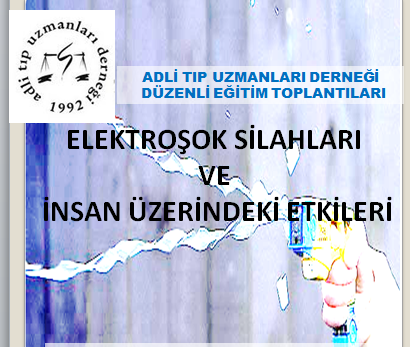 Tarih: 	17 Ocak 2015, Cumartesi
Saat:   	14:00 -15:00
Yer:    	İstanbul Tabip Odası, Cağaloğlu